ΣΥΓΚΡΙΤΙΚΗ ΜΕΛΕΤΗ ΔΥΟ ΕΜΠΟΡΙΚΑ ΔΙΑΘΕΣΙΜΩΝ ΤΕΧΝΙΚΩΝ ΤΑΧΕΙΑΣ ΜΟΡΙΑΚΗΣ ΑΝΙΧΝΕΥΣΗΣ SARS-CoV-2 ΣΕ ΤΡΙΤΟΒΑΘΜΙΟ ΕΛΛΗΝΙΚΟ ΝΟΣΟΚΟΜΕΙΟ Μ. Βιρβίλη, Α. Δεληγιάννη, Π. Κάππου, Α. Πλιάγκος, Α. Ζάμπου, Γ. Γκούμας, Ε. Καφφέ, Ν. Χαραλαμπάκη, Π. ΓιαννοπούλουΜικροβιολογικό Εργαστήριο, Γ.Ν.Ελευσίνας “Θριάσιο”
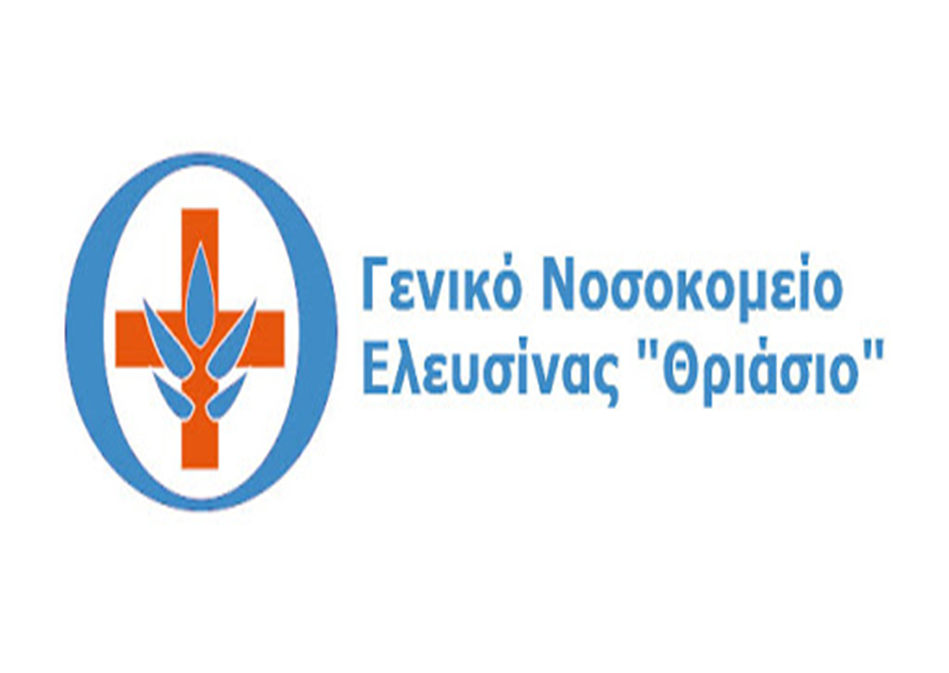 Σκοπός
Υλικά & Μέθοδοι
Οι μοριακές τεχνικές για την ανίχνευση του SARS-CoV-2 αποτελούν απαραίτητο εργαλείο στην αντιμετώπιση της νόσου COVID-19. Σκοπός είναι η σύγκριση της ευαισθησίας δυο τεχνικών ταχείας μοριακής ανίχνευσης με τη μέθοδο αναφοράς RT-PCR. 

1) FilmArray-BioFire (Biomerieux): nested-multiplex RT-PCR που επιτρέπει τη διαφοροδιάγνωση 23 αναπνευστικών παθογόνων. Γονίδια-στόχοι: Spike (S) και Envelope (E). 
2) Novodiag (Mobidiag): multiplex RT-PCR. Γονίδια-στόχοι: Nucleocapsid (N) και orf1ab.
Από 12-22/4/2021, συλλέχθηκαν 100 ρινοφαρυγγικά δείγματα συμπτωματικών COVID-19 ασθενών που προσήλθαν στα Επείγοντα, μέσου όρου ηλικίας 52,5 έτη, 43% άνδρες, σε Universal Transport Medium (Copan). 

Mέσος όρος ημερών μεταξύ έναρξης συμπτωμάτων και λήψης δείγματος:3. Αναλύθηκαν από  Novodiag και  FilmArray σε 78΄ και 45΄ αντίστοιχα, δίνοντας ποιοτικά αποτελέσματα (θετικό/αρνητικό). 
LOD: 313 copies/mL και 160 αντίστοιχα. Ακολούθως, ελέγχθηκαν μέσω RT-PCR, χρησιμοποιώντας τον MGISP-NE32 (MGI) για απομόνωση γενετικού υλικού και τον Aria-Dx (Agilent) θερμοκυκλοποιητή, με το συμβατό kit Vircell. 
Γονίδια-στόχοι: (Ν, Ε). Cycle threshold (Ct)<40: θετικό, (Ct)>=40 αρνητικό, (Ct)<40 για μόνο έναν εκ των δύο στόχων: αδιευκρίνιστο –επανάληψη σε 48 ώρες.
ΣΥΓΚΡΙΤΙΚΗ ΜΕΛΕΤΗ ΔΥΟ ΕΜΠΟΡΙΚΑ ΔΙΑΘΕΣΙΜΩΝ ΤΕΧΝΙΚΩΝ ΤΑΧΕΙΑΣ ΜΟΡΙΑΚΗΣ ΑΝΙΧΝΕΥΣΗΣ SARS-CoV-2 ΣΕ ΤΡΙΤΟΒΑΘΜΙΟ ΕΛΛΗΝΙΚΟ ΝΟΣΟΚΟΜΕΙΟ Μ. Βιρβίλη, Α. Δεληγιάννη, Π. Κάππου, Α. Πλιάγκος, Α. Ζάμπου, Γ. Γκούμας, Ε. Καφφέ, Ν. Χαραλαμπάκη, Π. ΓιαννοπούλουΜικροβιολογικό Εργαστήριο, Γ.Ν.Ελευσίνας “Θριάσιο”
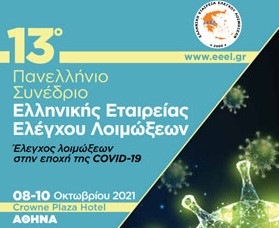 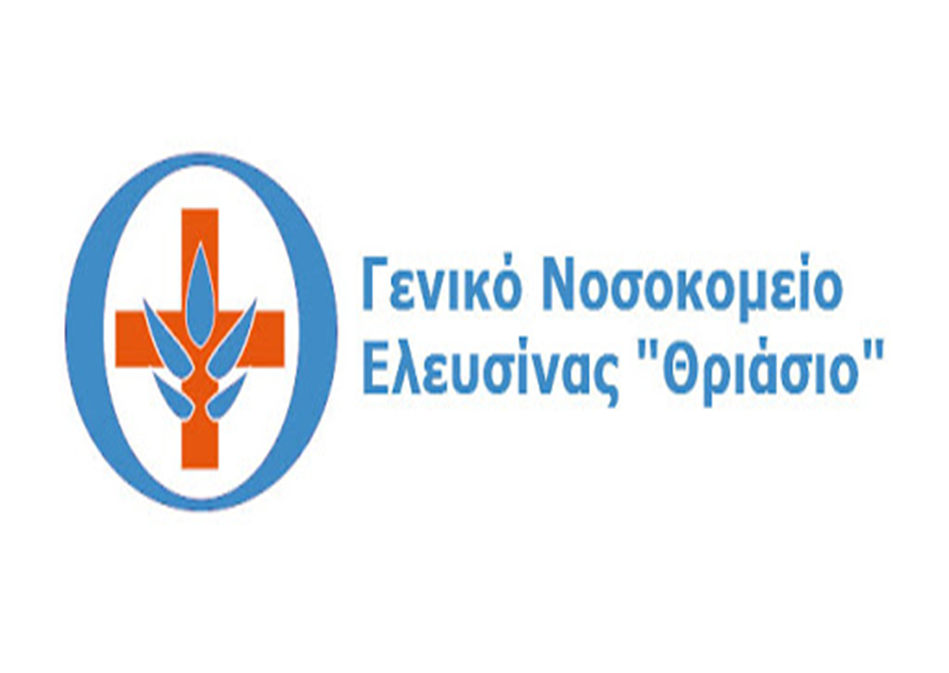 (B)
Αποτελέσματα
Για 43 θετικούς και 37 αρνητικούς ασθενείς στους 100 (80%), συμφωνούν με την RT-PCR (Ct= 15-33 Cq). 14 θετικοί (Ct=32-38Cq) και 6 αμφίβολοι για το Ν ή Ε (Ct=36-39Cq) δεν ανιχνεύθηκαν από το Novodiag (20%), ενώ 5 θετικοί (Ct= 32-37 Cq) και 3 αμφίβολοι για το Ν ή Ε (Ct=36-38Cq) δεν ανιχνεύθηκαν από το FilmArray (8%). Εντοπίστηκαν 12 συνλοιμώξεις Rhino/Entero ιού, Αδενοιού, ΝL63 κορωνοϊού.
(A) Κατανομή δοκιμασιών  RT-PCR συγκριτικά με Novodiag. (B) Κατανομή δοκιμασιών  RT-PCR συγκριτικά με FilmArray.
(A)
Συμπεράσματα
Οι τεχνικές ταχείας μοριακής ανίχνευσης SARS-CoV-2 παρέχουν αξιόπιστα αποτελέσματα, βελτιστοποιώντας τις παρεχόμενες υπηρεσίες ιατρικής περίθαλψης. Η ταχύτητα στις απαντήσεις υπερτερεί της απώλειας  κάποιων θετικών δειγμάτων με Ct>32 Cq, λόγω μικρής κλινικής και επιδημιολογικής τους σημασίας.